Презентация занятие по развитию речи
Домашние животные
Задачи:
Закрепить знания о домашних животных, повадках, условиях обитания. Закрепить названия животных. Развивать речевое дыхание, учить произносить слова четко и громко.
Цель: Воспитывать у детей нравственные качества, уважение и любовь к животному миру.

Ход занятия:
Ребята, я сегодня получила письмо от Маши. Послушайте, что она нам пишет:
 «Здравствуйте ребята! Я хочу узнать, кто такие домашние животные. А вы знаете? Я хочу вам загадать загадки, отгадайте их!».
Ребята, мы с вами отгадаем загадки?
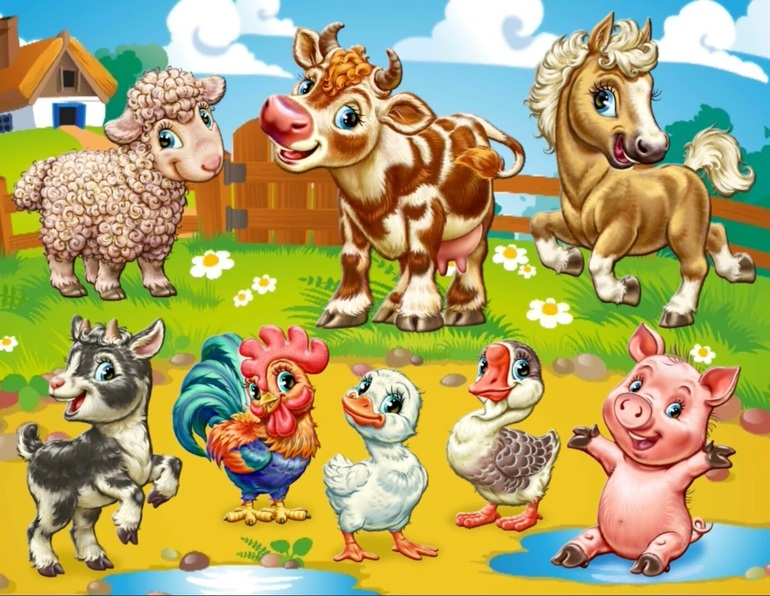 Первая загадка:


Он усатый, как разбойник,
Перепрыгнул подоконник,
Распугал соседских кур
И мурлыкает: МУР-МУР!
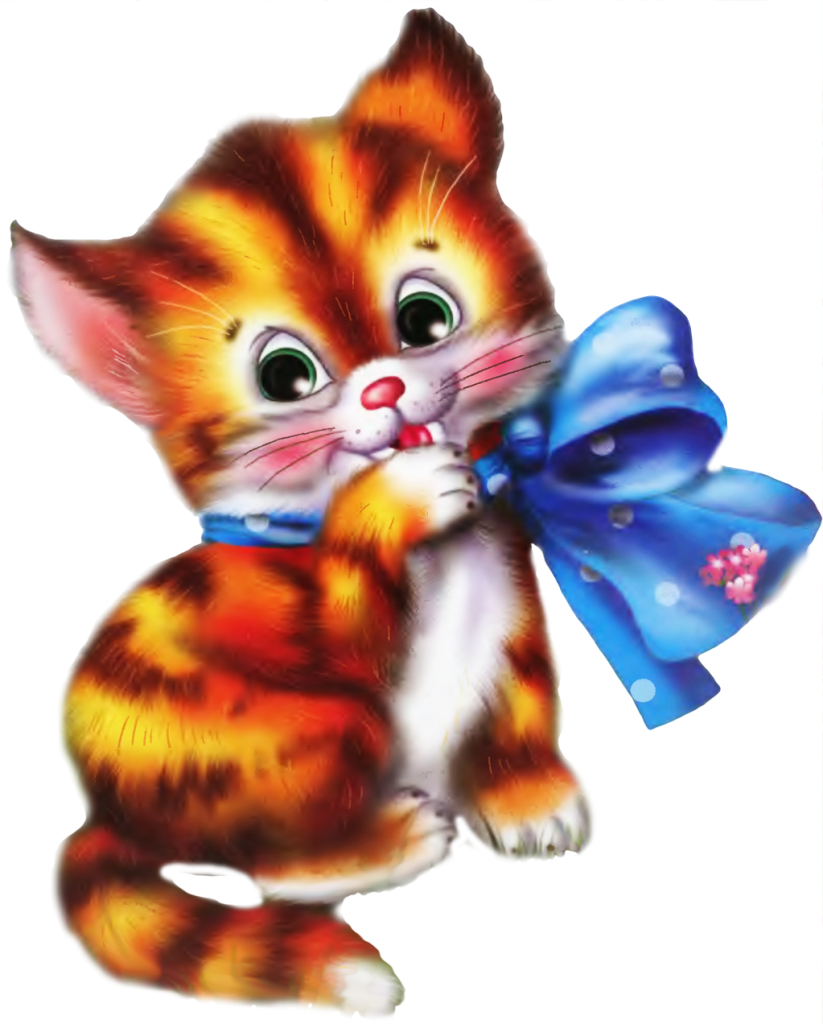 Вторая загадка:
 
Пятачок он моет в лужеИ торопится на ужин,Отрубей я ей сварю,Скажет мне она: ХРЮ-ХРЮ!
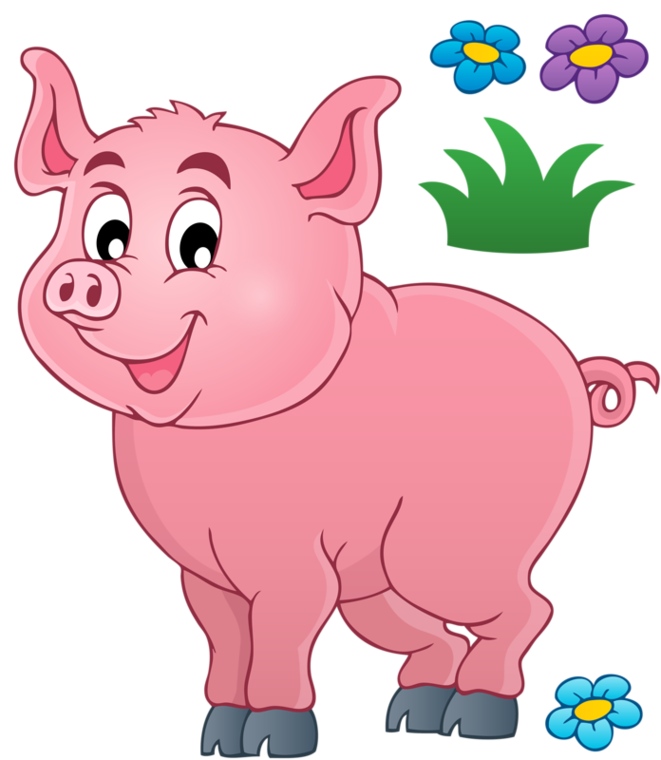 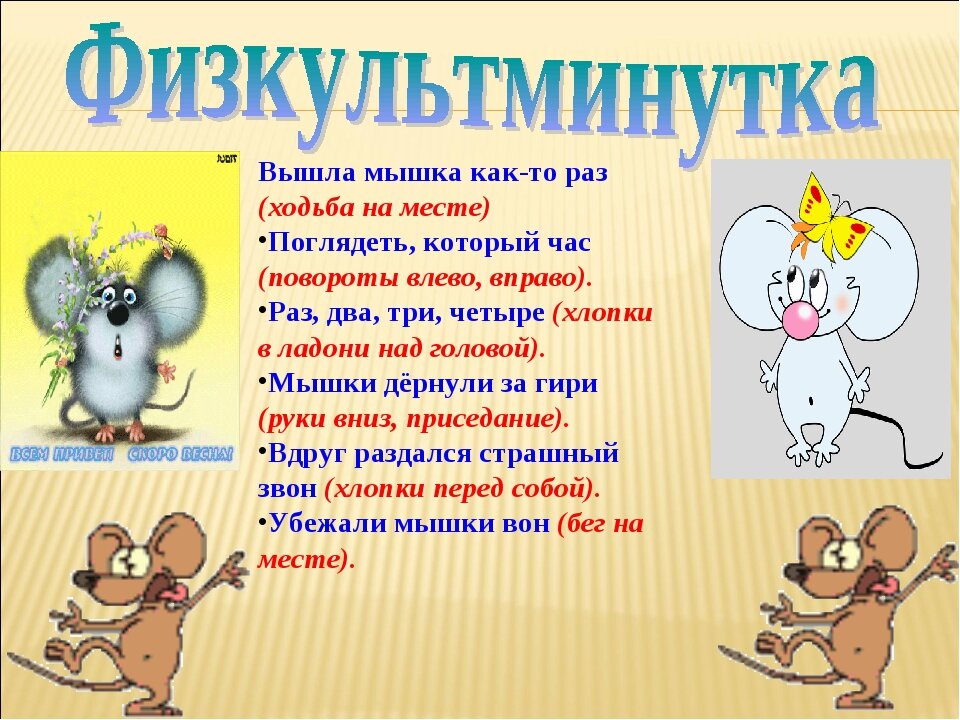 Третья загадка:
 
Ходит Зорька по лугам,Молоко приносит нам.Жить бы Зорьке в терему,А она всё : МУ да МУ!
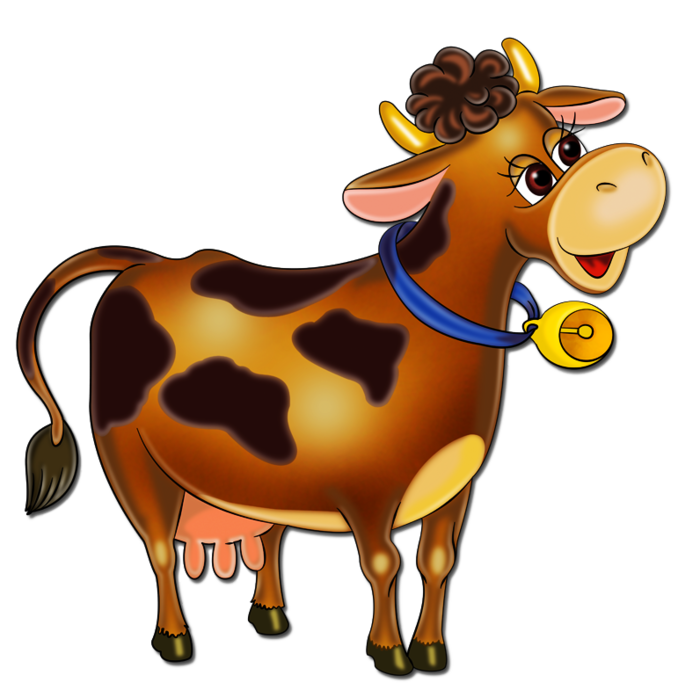 Четвертая загадка:
 
На скаку играя гривой,Скачет быстро он, красиво.Не догонишь, не догонишь…Ишь, как скачет: И-ГО-ГО!
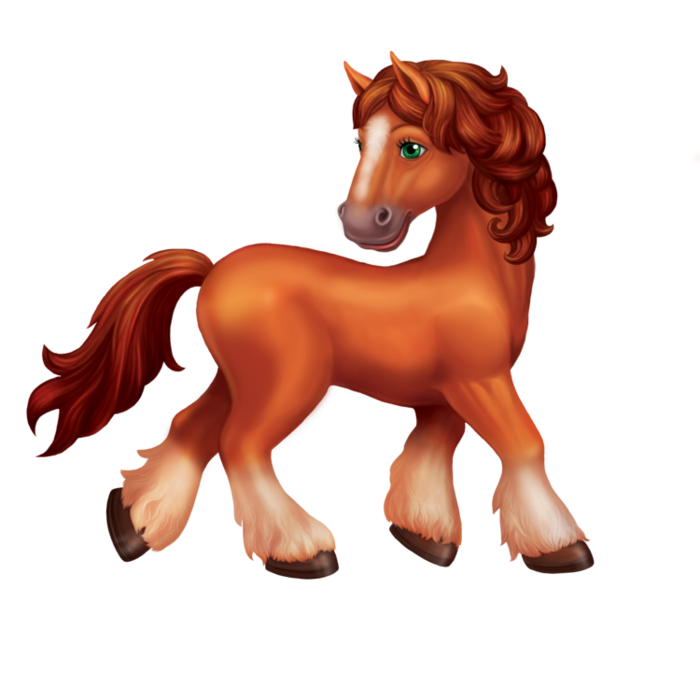 Молодцы, ребята, всех животных правильно назвали. 
Я напишу Маше в письме, какие вы молодцы! 
А теперь дружно идем играть с любимыми игрушками!
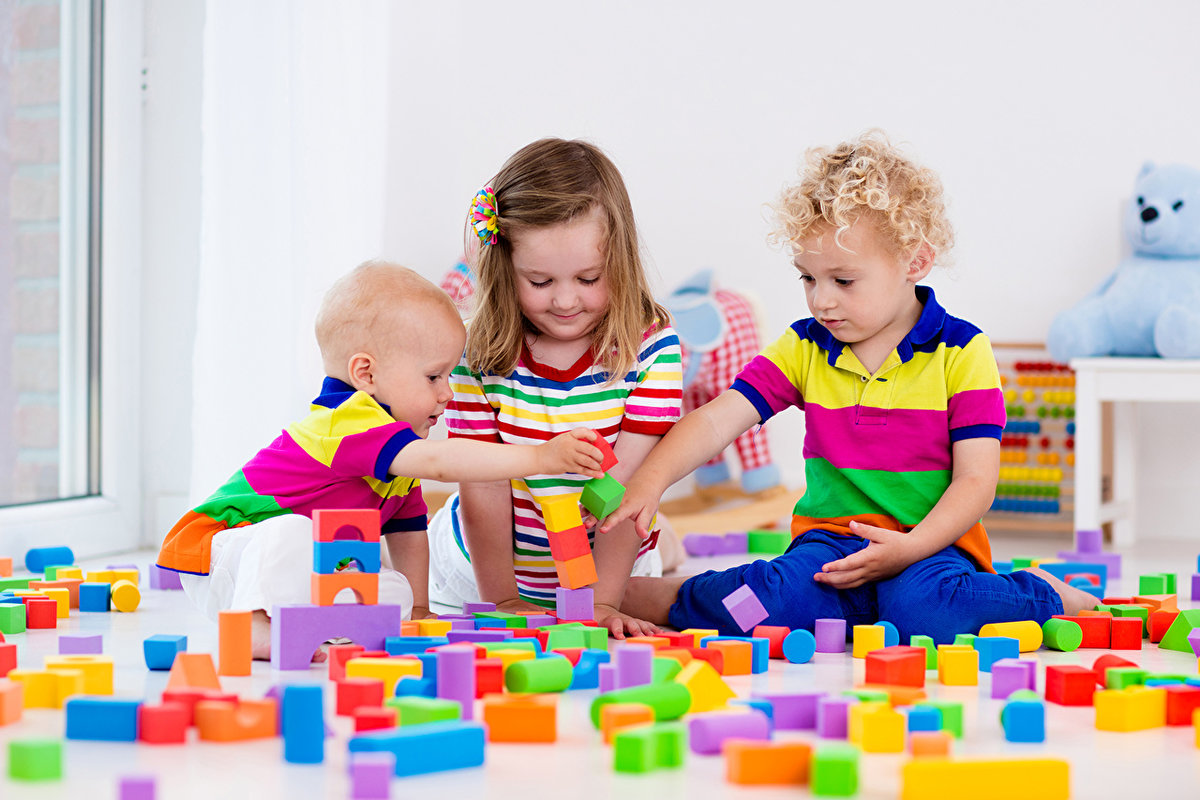 Всем спасибо, до свидания! Сидим дома! Будьте здоровы!